Vacuum cleaner
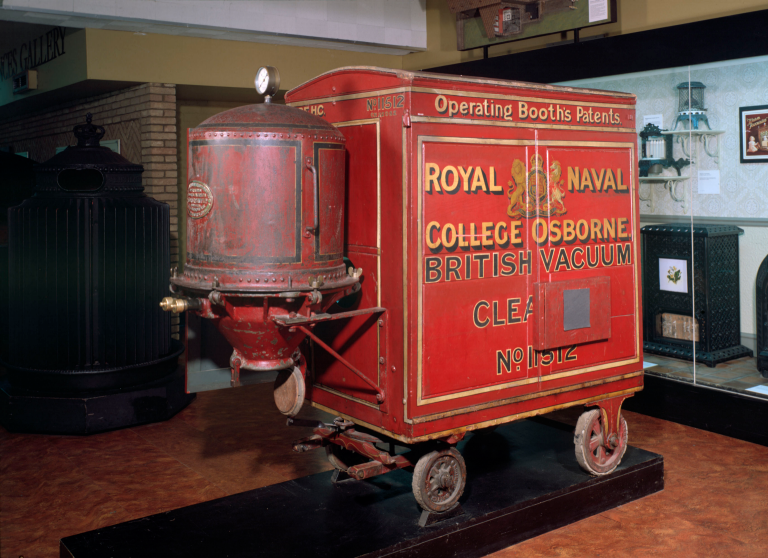 The motorized vacuum cleaner was invented by Hubert Cecil Booth of England in 1901.
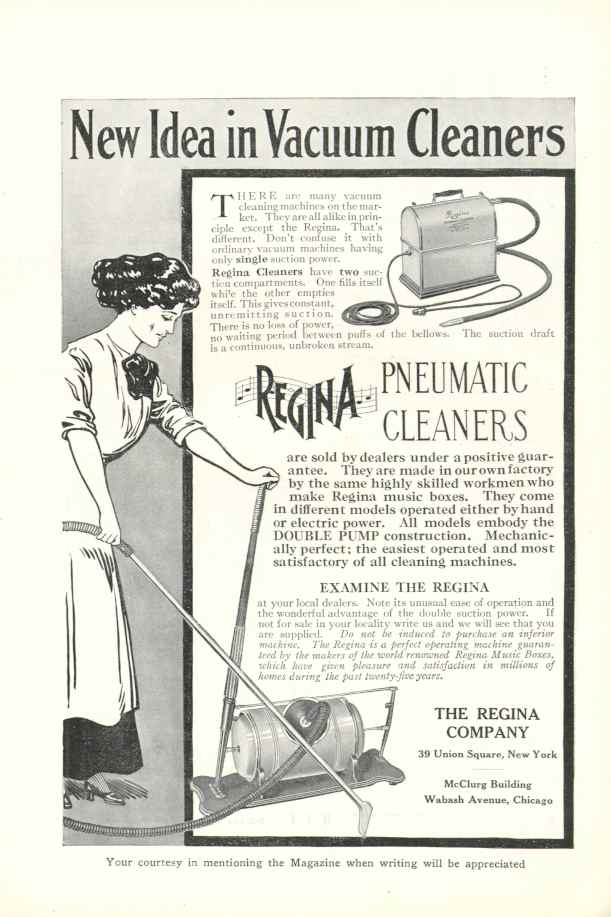 The first vacuum-cleaning device to be portable and marketed at the domestic market was built in 1905 by Walter Griffiths, a manufacturer in Birmingham, England.
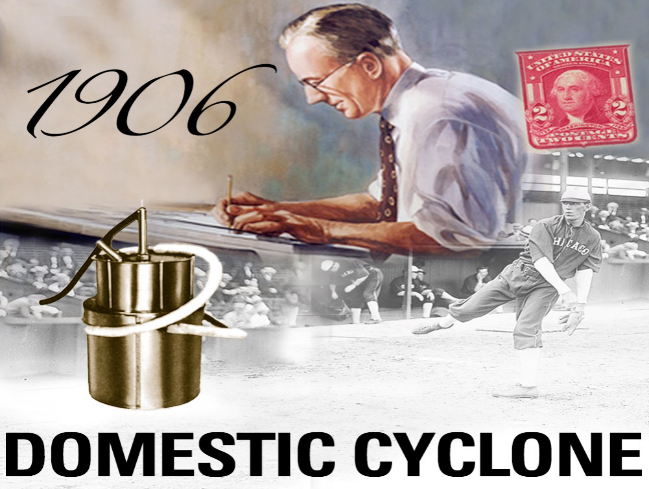 In 1906 James B. Kirby developed his first of many vacuums called the „Domestic Cyclone”. It used water for dirt separation.
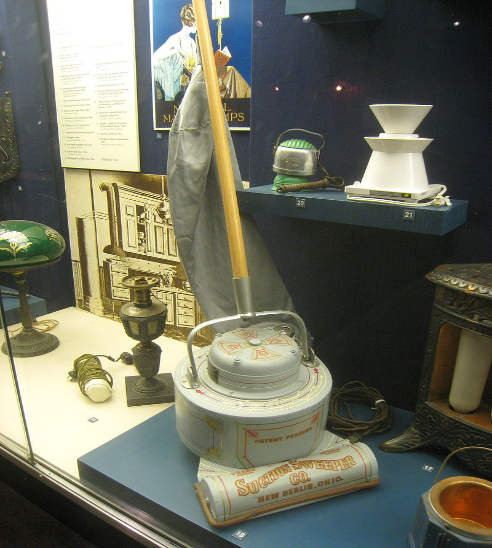 Early electric vacuum cleaner by Electric Suction Sweeper Company, circa 1908.
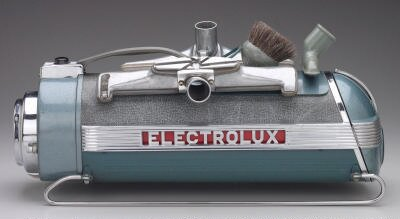 This innovation, conceived by Electrolux founder Axel Wenner-Gren, became a standard feature on generations of future vacuum cleaners. There is a recorded example of a 1930s Electrolux vacuum cleaner surviving in use for over 70 years, finally breaking in 2008.
In 2004 a British company released Airider, a hovering vacuum cleaner that floats on a cushion of air.
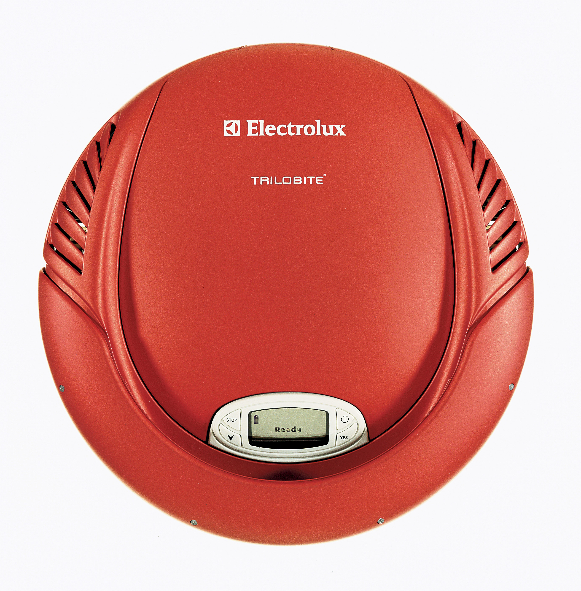 In 1997 Electrolux of Sweden demonstrated the Electrolux Trilobite.
By: Izidor Bistrović
6th grade 
II. osnovna škola Čakovec, Croatia
June 2016
Teacher: Iva Naranđa
eTwinning project On the Track of Our Recent Past
Sources:
https://en.wikipedia.org/wiki/Vacuum_cleaner
https://en.wikipedia.org/wiki/Hubert_Cecil_Booth
http://www.wikiwand.com/en/Vacuum_cleaner